Growth
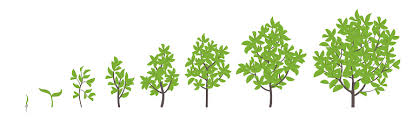 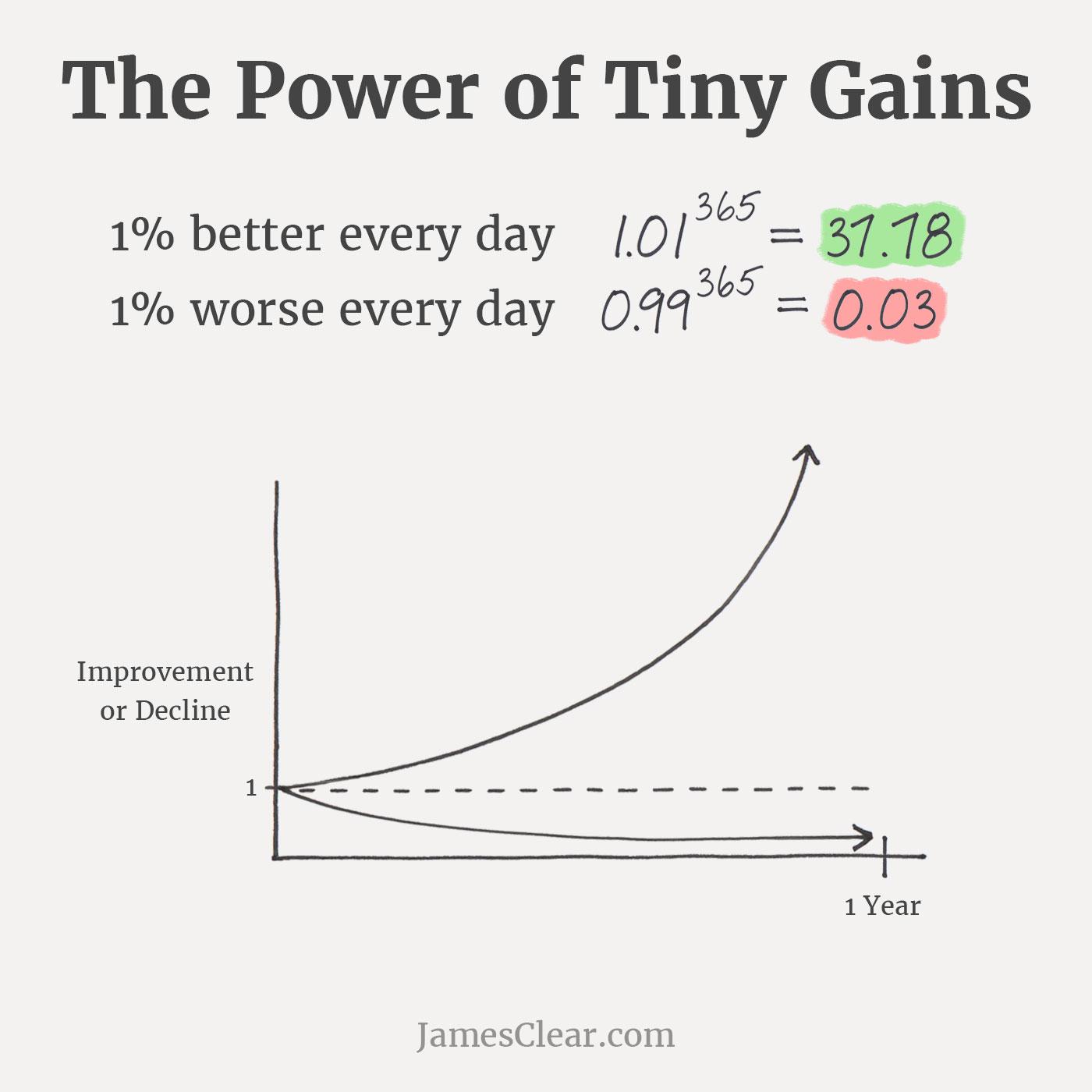 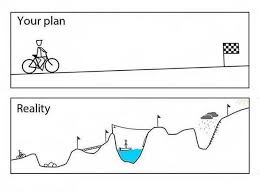